Использование нейроскакалки с детьми дошкольного возраста
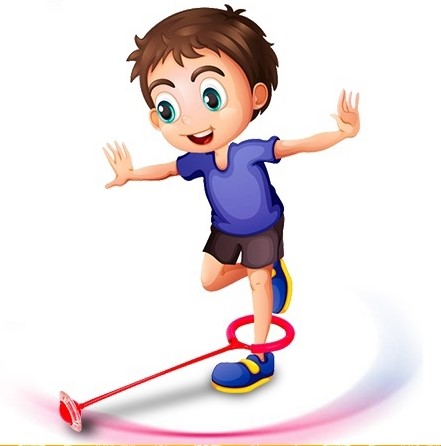 МБДОУ детский сад № 130 «Деснянские звёздочки» г. Брянска

Инструктор по физической культуре:
Воробьева Екатерина Дмитриевна